Здоровый образ жизни
Здоровый образ жизни
ЗДОРОВЫЙ МИР – ПУТЬ К ДОЛГОЙ ЖИЗНИ!
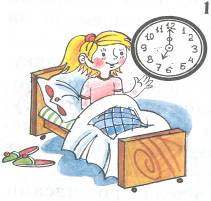 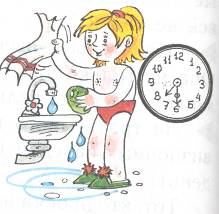 Здоровый образ жизни
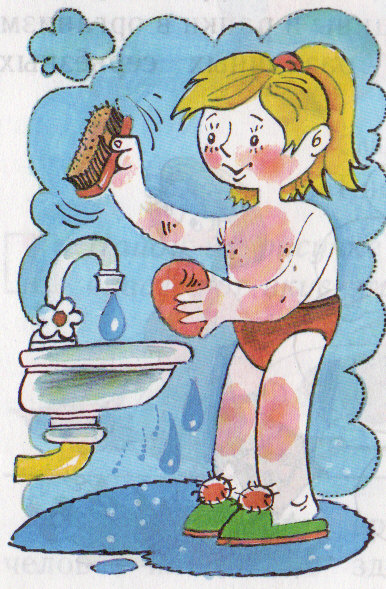 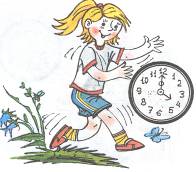 Если хочешь быть здоров – закаляйся!
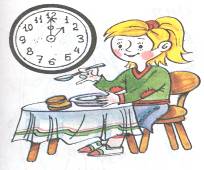 Как проснулся, так вставай,
Лени волю не давай,
И зарядку  выполняй.